Введення в спеціальністьЛекція 5
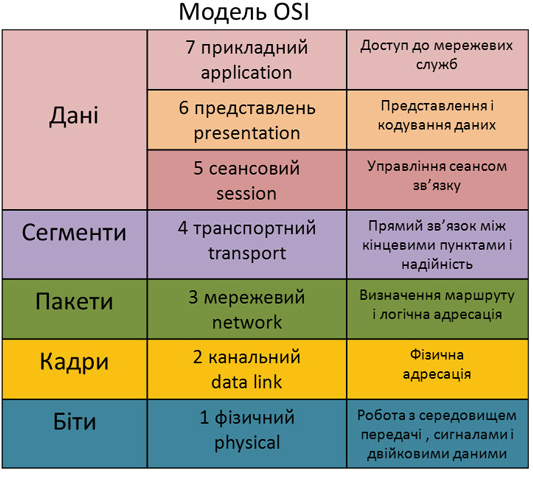 ФІЗИЧНИЙ РІВЕНЬ
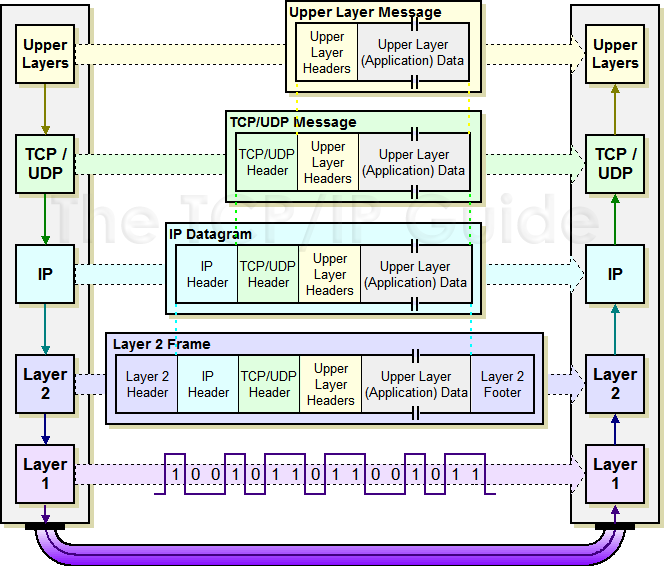 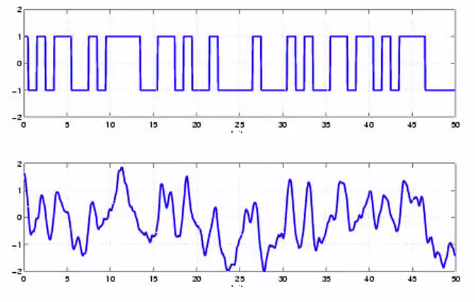 Сигнал (S)
Сигнал (S) + шум (N)
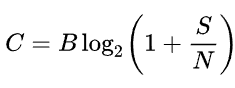 Теорема Шеннона
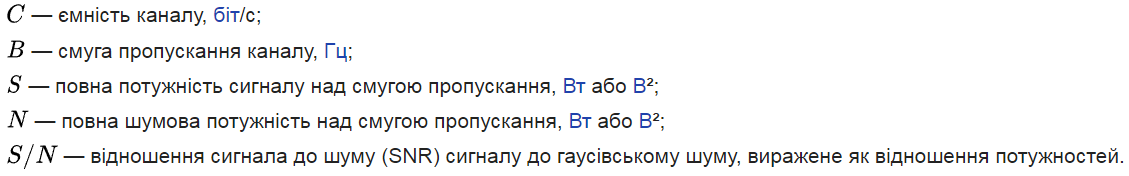 Характеристики каналу передачі:

Пропускна спроможність (біт/с)
Затримка (мс)
Кількість помилок
Типи каналів зв’язку за методом передачі:
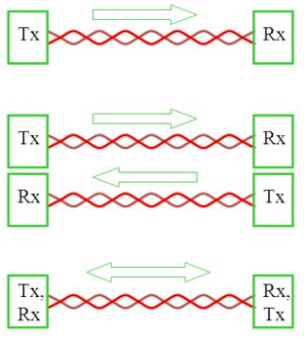 Симплексний метод
Дуплексний метод
Напівдуплексний метод
Дротові середовища передачі даних
Телефонний кабель
Звита пара
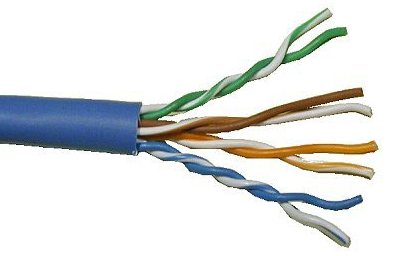 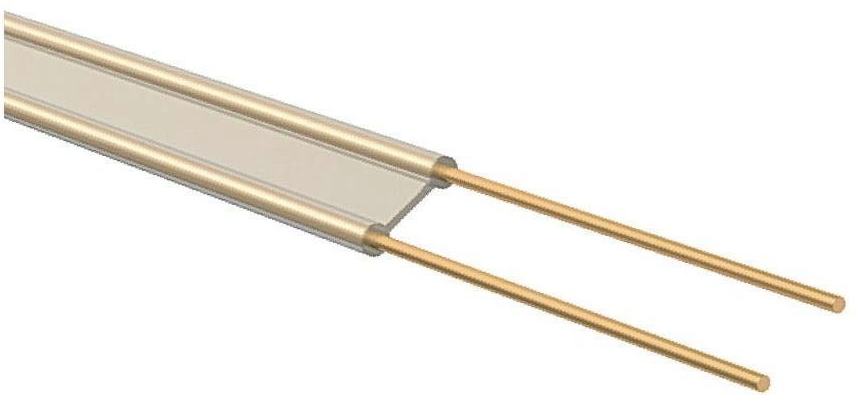 Коаксіальний кабель
Оптоволоконний кабель
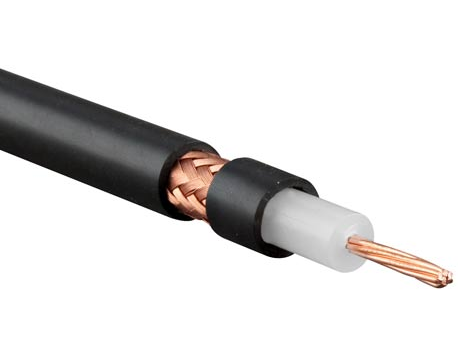 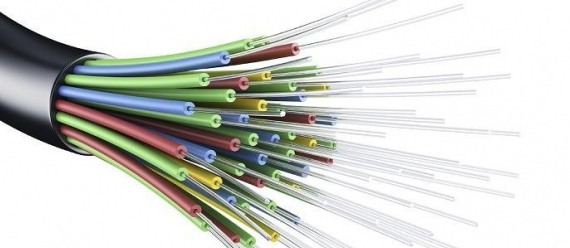 Бездротові технології
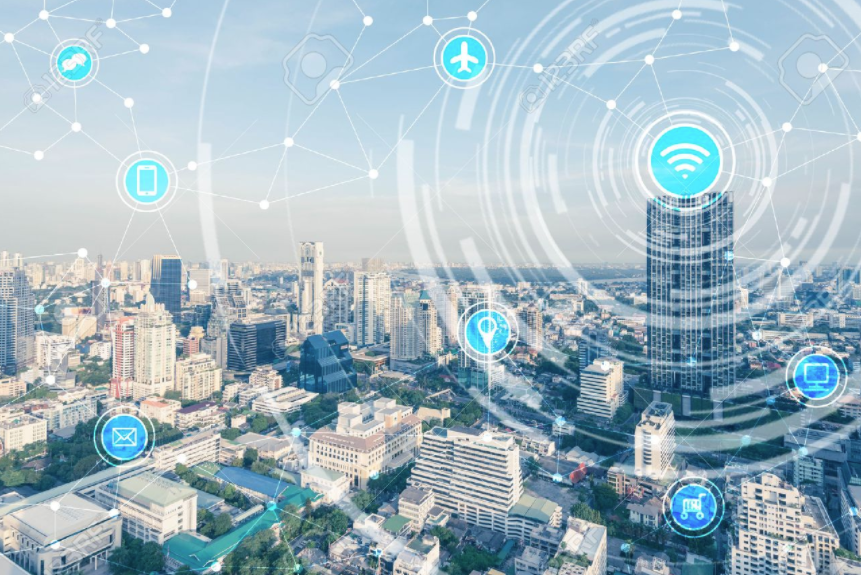 Радіохвильові
Супутникові
Інфрачервоні
ЗВита пара
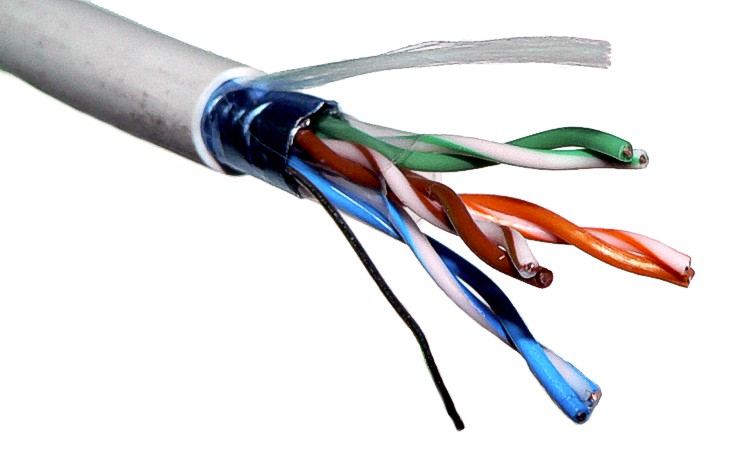 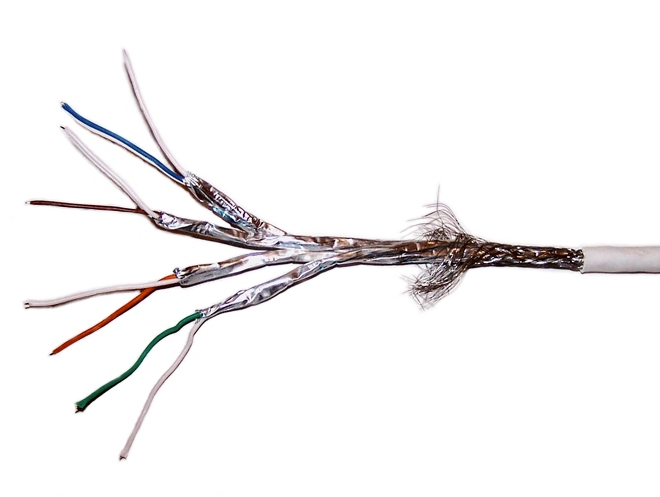 8P8C! A Не RJ45!
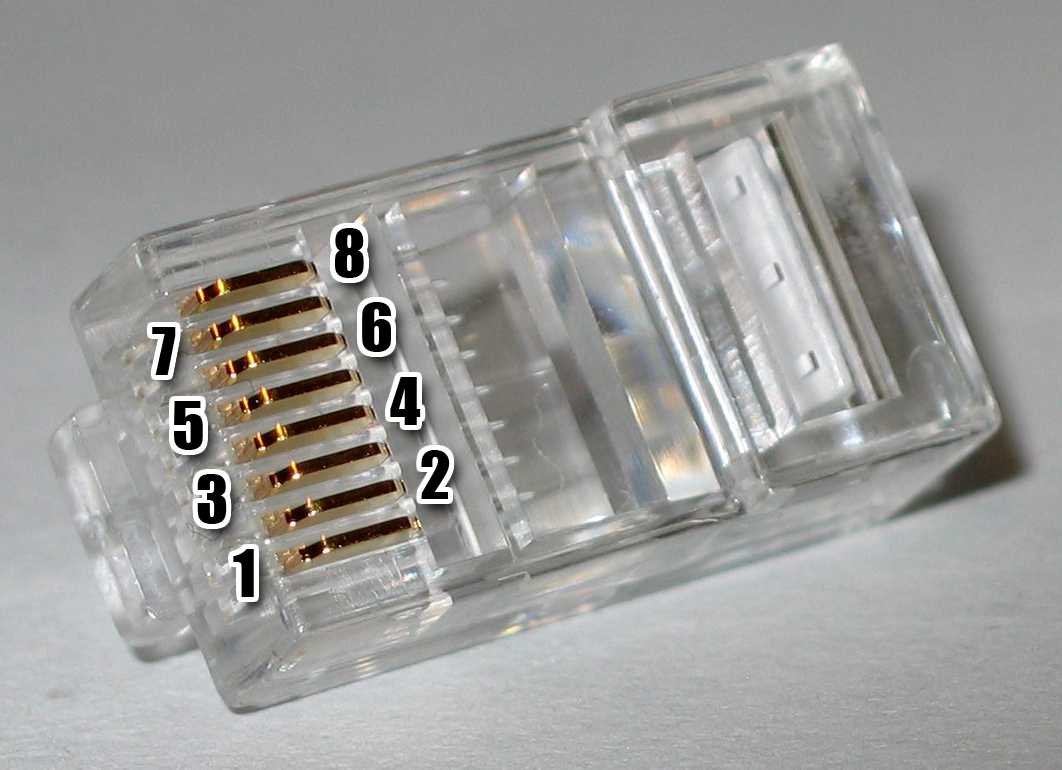 Прямий кабель
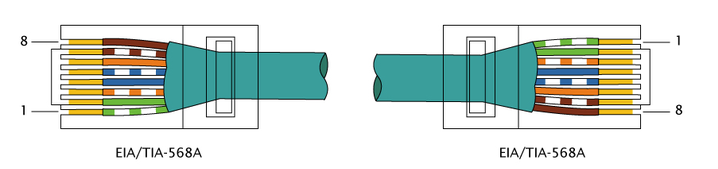 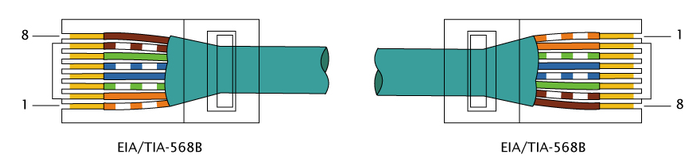 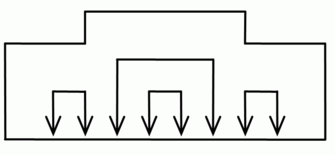 Перехресний кабель (крос)
Варіант для 100мбіт/с
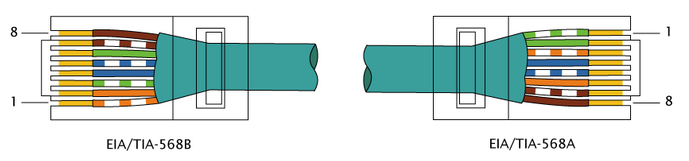 Варіант для 1000мбіт/с
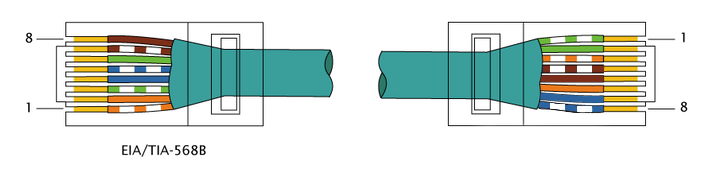 Але все це можна не заучувати, тому що є 

Auto-MDI(X)

і його підтримують абсолютна більшість мережевих пристроїв
ОПТОВОЛОКНО
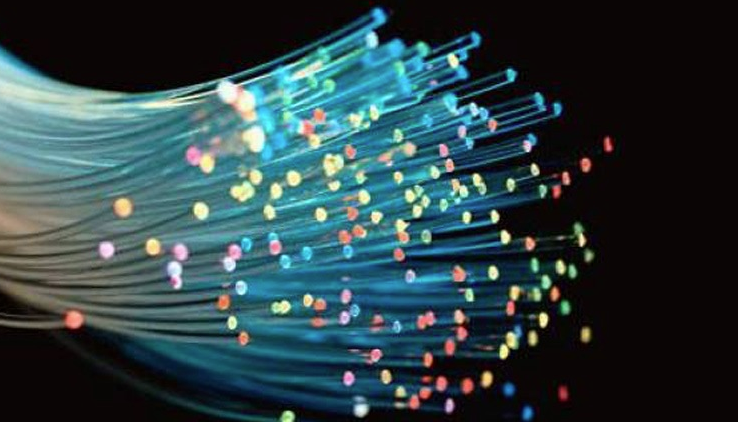 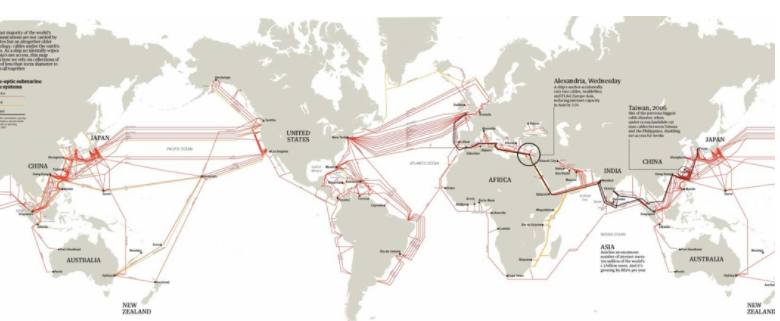 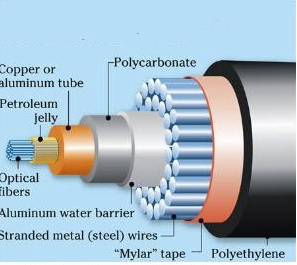 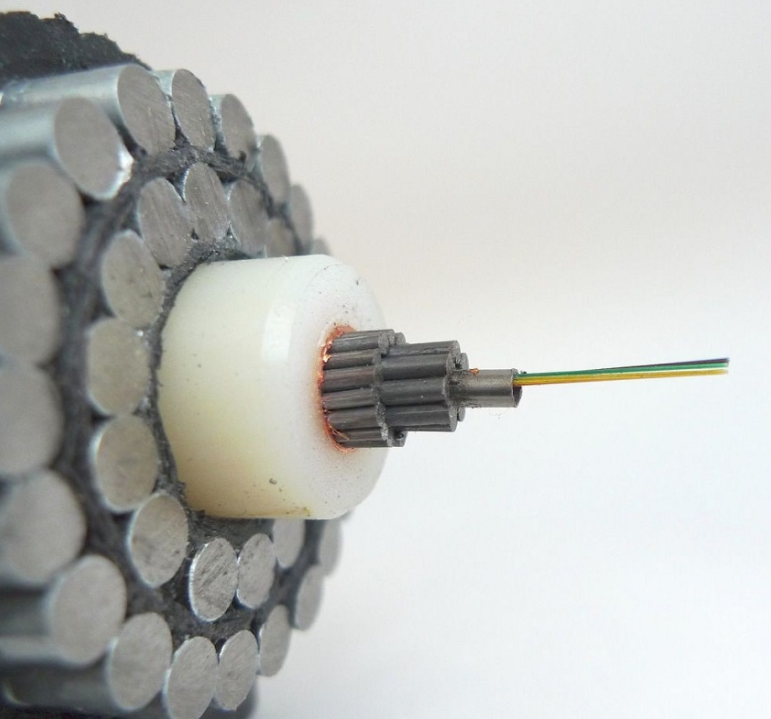 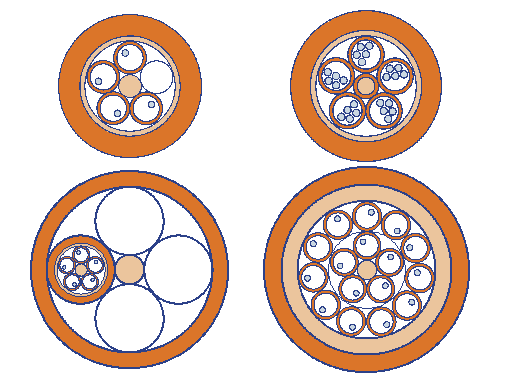 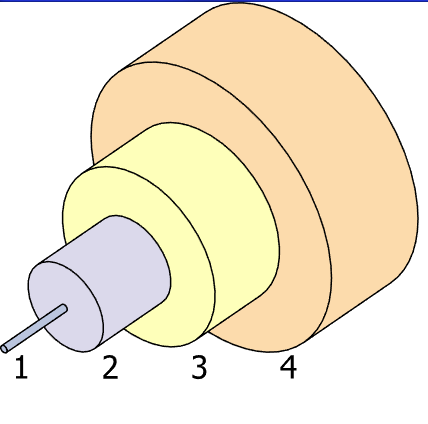 Повне внутрішнє відбиття
Структура типового одномодового волокна.
1. Серцевина: 8 µm діаметр2. Оболонка: 125 µm діаметр3. Буфер: 250 µm діаметр4. Обшивка: 400 µm діаметр
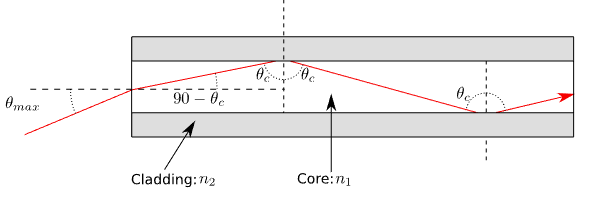 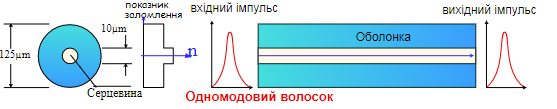 Одномодове волокно
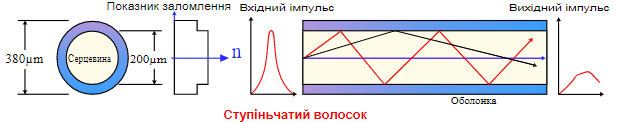 Багатомодове волокно
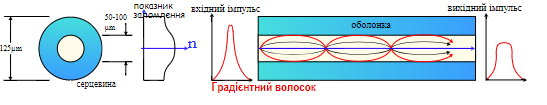 Градієнтне волокно
Радіохвилі
Bluetooth
Сигнал передається у всі напрямки
Багато приймачів
Завади від багатьох джерел
Wi-Fi
WiMAX
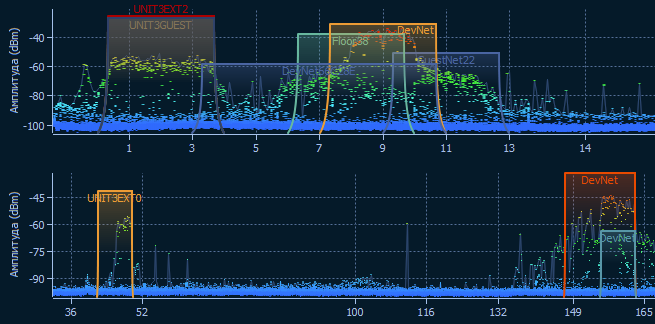 GSM
3G
LTE
Супутникові технології
Дякую за увагу!